Italy & Munich  March 5, 2019 - March 16, 2019  Included:  Round-trip airfare, all transportation, sightseeing tours and site visits, all hotels with private bathroom, breakfast and dinner daily, full-time multi-lingual tour director. All-inclusive insurance available. www.explorica.ca/VanManen-3814
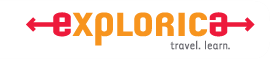 TOUR ITINERARY:
  
Day 1 Start Tour 

Day 2 Ciao Rome
Meet your tour director and check into hotel
Rome city walk: Spanish Steps, Trevi Fountain, Pantheon, Piazza Navona

Day 3 Rome Landmarks 
Rome guided walking sightseeing tour with Whisper headsets: Vatican Museums & Sistine Chapel visit, St. Peter’s Basilica visit, Colosseum visit, Piazza Venezia, Forum Romanum visit
Authentic trattoria dinner

Day 4 Rome—Florence   
Travel to Florence
St. Francis of Assisi Basilica visit
Traditional Italian pizza dinner

Day 5 Florence Landmarks 
Florence guided walking sightseeing tour with Whisper headsets: Palazzo Vecchio, Piazza della Signoria, Chiesa di Santa Croce, Ponte Vecchio, Duomo visit, leather workshop, Gates of Paradise, Giotto’s Bell Tower, Dante's House
Optional Pisa guided excursion $75: Baptistery visit, Leaning Tower

Day 6 Florence—Venice   
Travel to Venice via Verona
Verona tour director-led sightseeing: Romeo and Juliet balcony, Verona Arena
Day 7 Venice Landmarks 
Venice guided walking sightseeing tour with Whisper headsets: St. Mark’s Square, St. Mark's Basilica, Doge's Palace visit, glass-blowing demonstration

Day 8 Venice—Munich   
Travel to Munich via Innsbruck
Innsbruck city walk: Golden Roof, Triumphbogen, Olympic site

Day 9 Munich Landmarks  
Munich guided sightseeing tour: Residenz, Nymphenburg Palace Gardens, Alte Pinakothek, Deutsches Museum, BMW Headquarters visit, Olympic site of 1972, Frauenkirche, Neues Rathaus, Marienplatz/Glockenspiel, Hofbräuhaus
Dachau Concentration Camp & Memorial visit
Bavarian bratwurst dinner

Day 10 Start extension to Switzerland  
Travel to Lucerne
Neuschwanstein Castle visit
Oberammergau excursion

Day 11 Lucerne Landmarks  
Lucerne tour director-led sightseeing: Löwendenkmal (Lion Monument), River Reuss, Kapellbrücke
Swiss folklore evening with dinner (pending availability)

Day 12 End Tour   
Travel to Zurich
Explore Florence!
Enjoy Italian Cuisines!
Visit Neuschwanstein Castle!
3080 Yonge Street, Suite 5052, Toronto, ON M4N 3N1